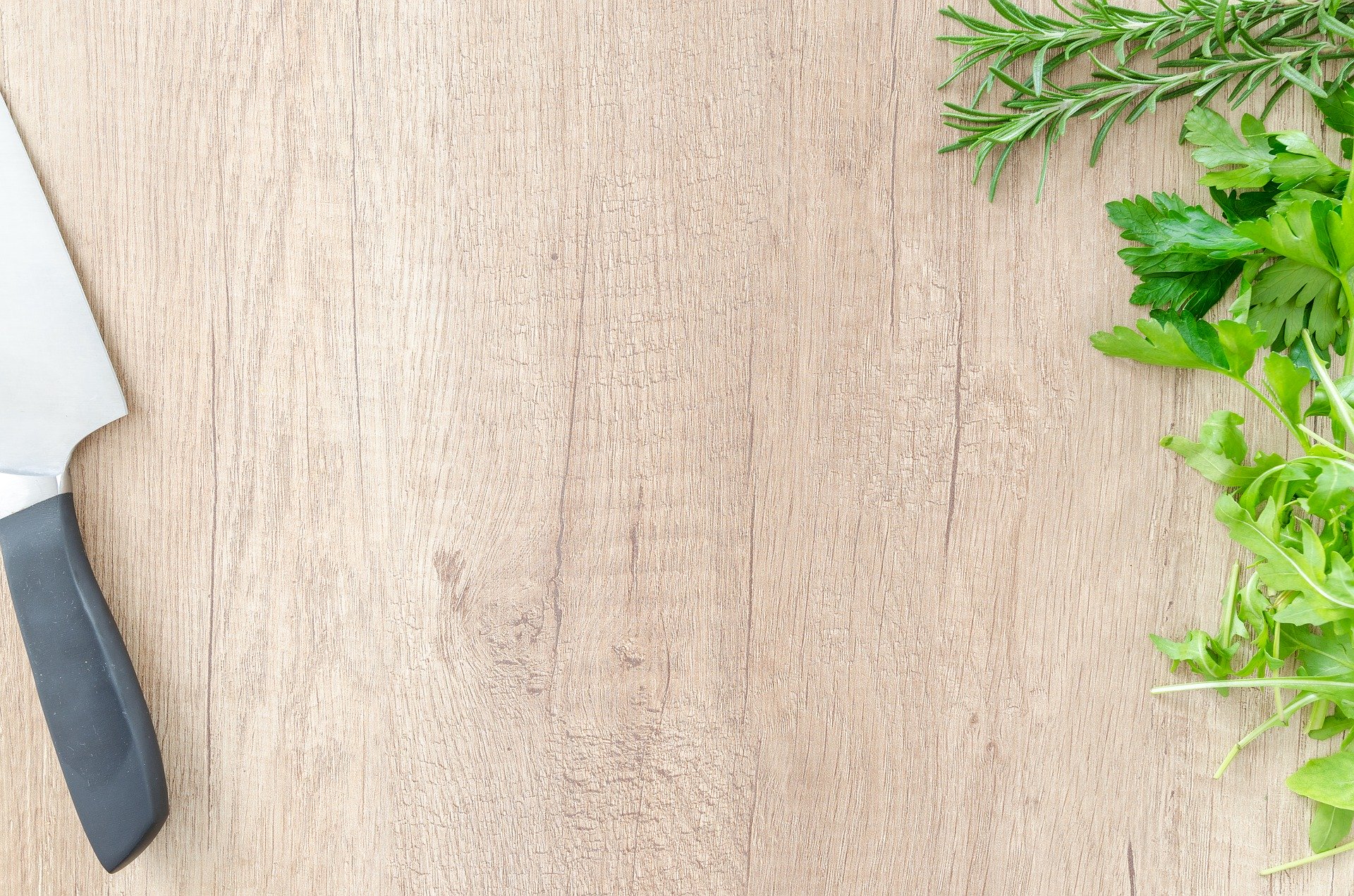 あなたの
研ぎ屋さん
研ぎ陣　濱蔵
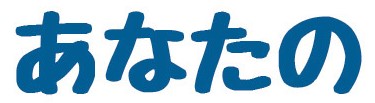 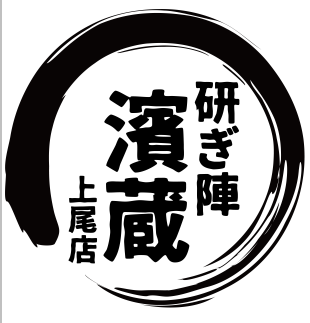 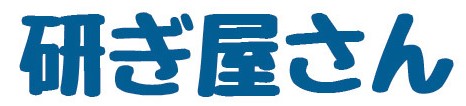